Speciális képzési igények a paktum projektekben
Gyarmati Zoltán
Paktumiroda vezető
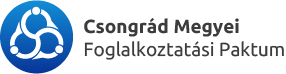 Baranya Megyei Paktum Konferencia
Pécs, 2017.12.13.
Pillérek
Felhívás
Kizárólag olyan képzés finanszírozható, mely képzés szerepel az illetékes állami foglalkoztatási szervként eljáró megyei Kormányhivatal képzési jegyzékében.
Felhívás
A program keretében az álláskereső személyeknek, adott üres álláshely betöltését fókuszba állító, célzott képzésének és/vagy foglalkoztatásának támogatása azzal a feltétellel, hogy az álláskeresők munkaerő-piaci képzése csak az adott térségben meglévő, vagy feltárt munkaerő igényekhez mérten támogatható.
Képzési lista
Képzési lista
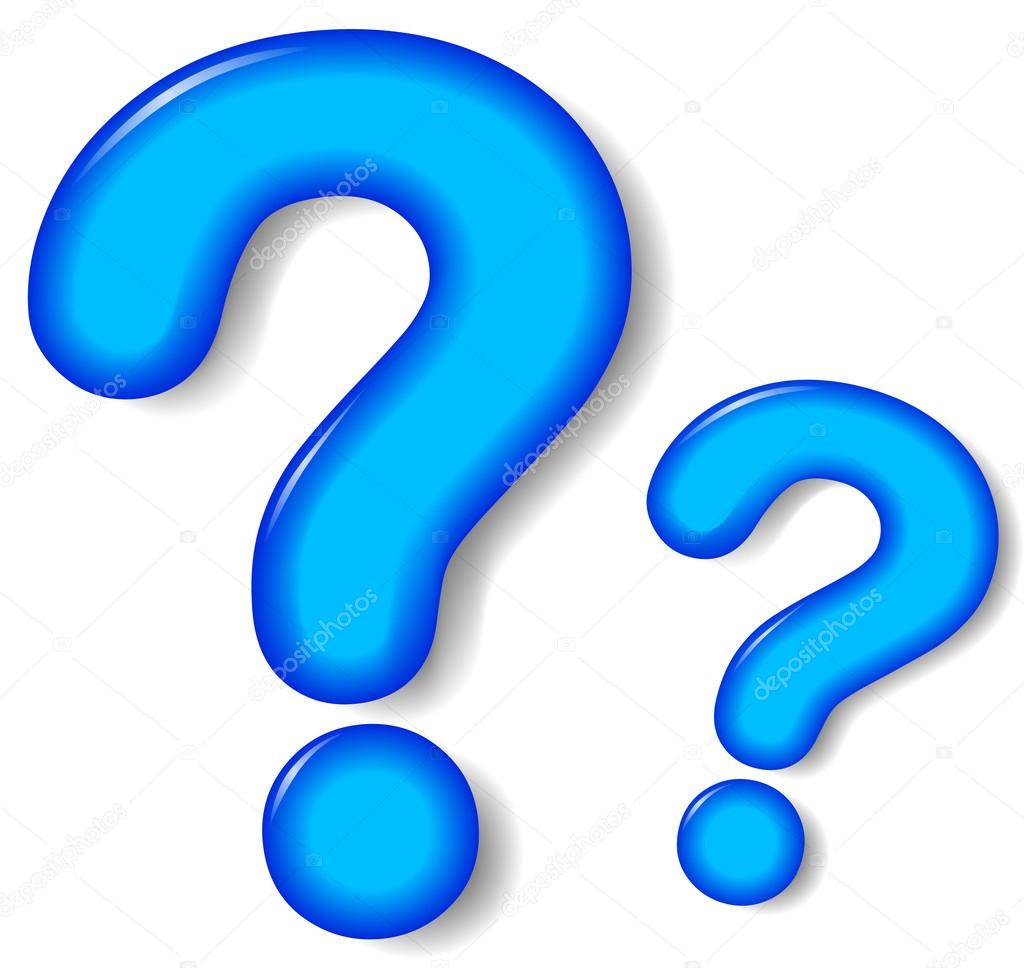 Akkor teljes a lista???
Képzési lista
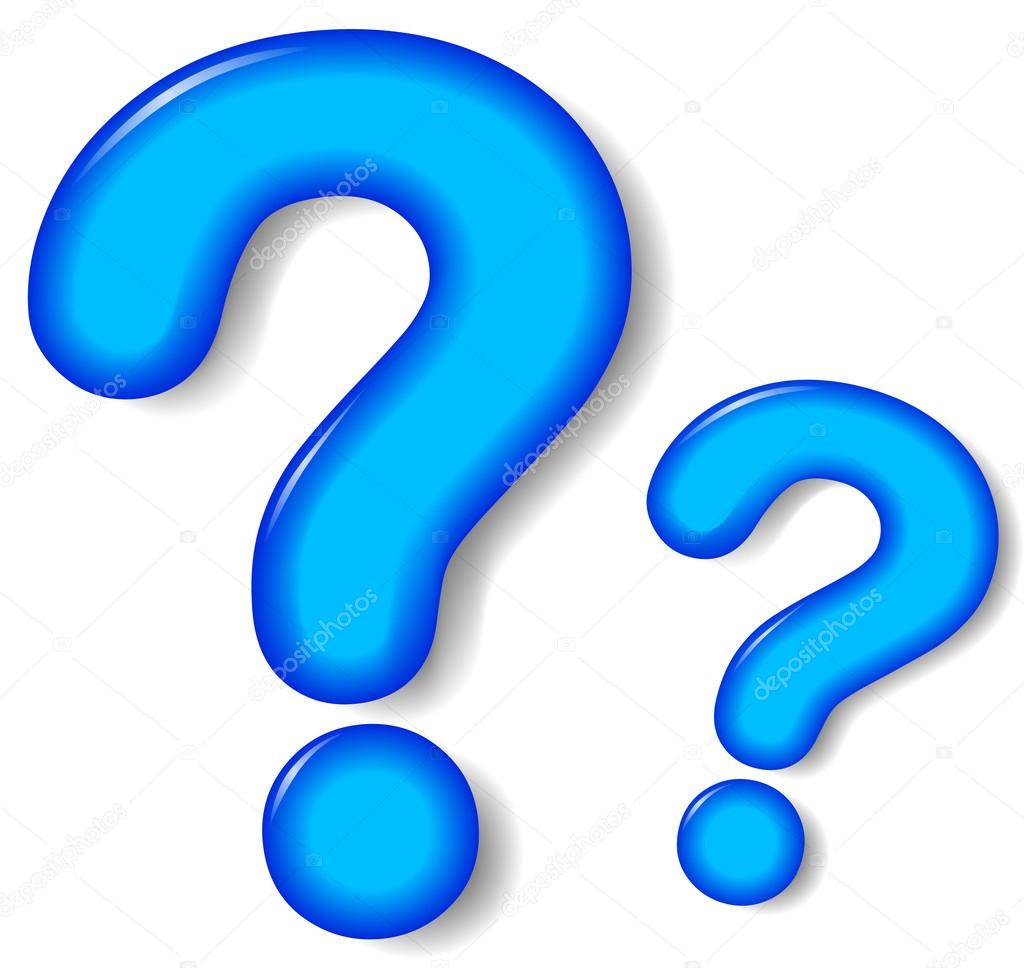 Akkor teljes a lista???
Nem biztos!!!
Egyedi képzések
Megoldás
Miért jó az egyedi képzés?

konkrét munkáltatói igényen alapul
nem OKJ-s szintű
rövidebb átfutási ideje van
kidolgozását finanszírozni tudja a paktum
képzési költséget finanszírozni tudja a paktum
Támogatási modell
Egyedi képzések Csongrád megyében
Szeged MJV Paktuma:

A KÉSZ Kft. együttműködésben a város paktum projektjével:

Izometriás csőszerelő
Elektromos szekrény összeszerelő (folyamatban)
Egyedi képzések Csongrád megyében
Csongrád Megyei Paktum:

Építőipar igényeire épülő képzések:

Szakipari betanított munkás
Csőszerelő ipari segéd
Építőipari betanított munkás
Egyedi képzések Csongrád megyében
Csongrád Megyei Paktum:

Egyeztetési fázisban

nyomdaipar
fürdők
ipari kender feldolgozás
kerámia és porcelán
varrás és szabászat
Megvalósítást hátráltatja
Paktum képzési célok elérése